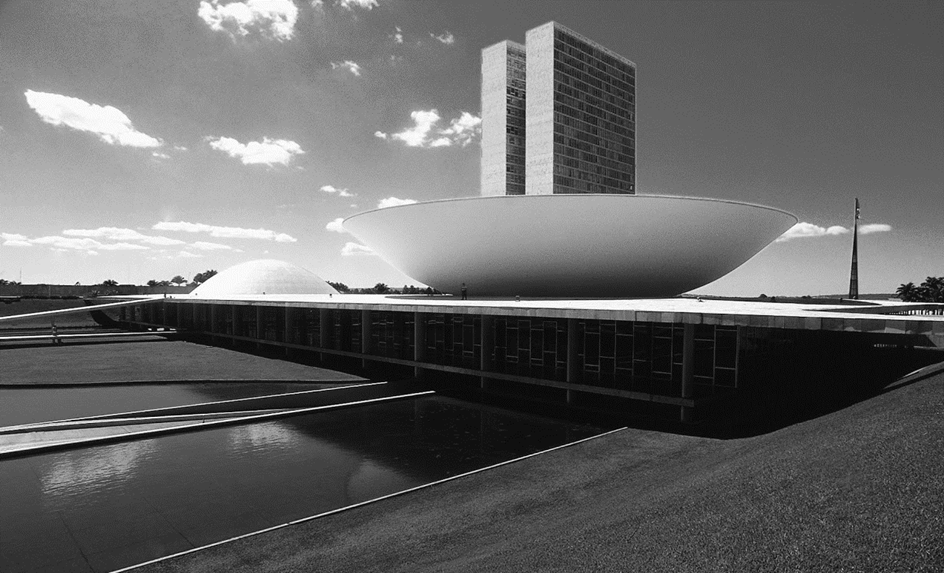 Reforma Tributária:
Impactos sobre 
setor elétrico
Roberto Quiroga Mosquera
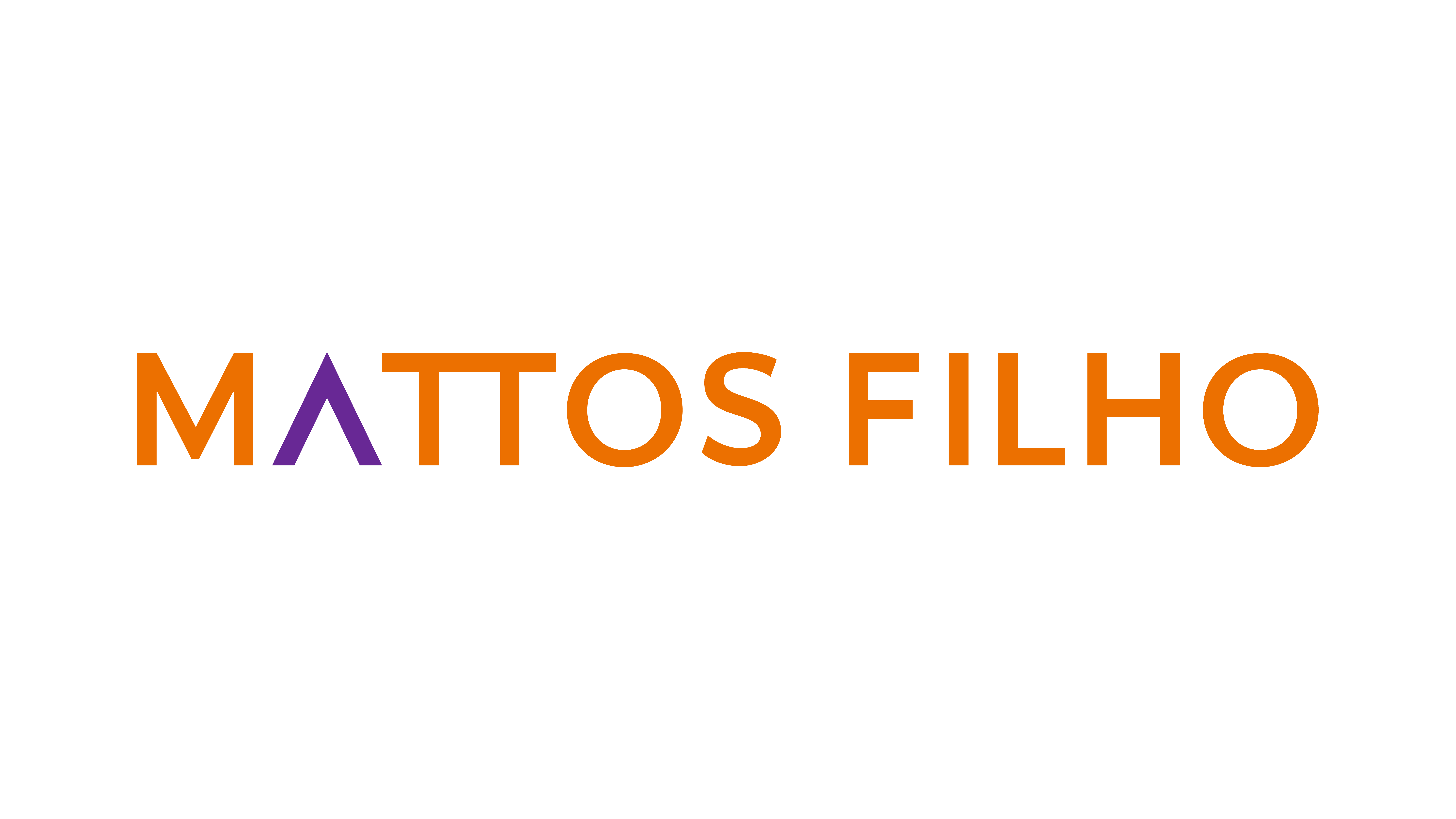 Outubro, 2023
© MATTOS FILHO. TODOS OS DIREITOS RESERVADOS.
Principais impactos sobre o setor elétrico
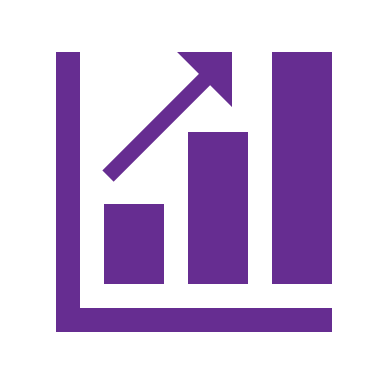 Renegociação de contratos
A nova sistemática de tributação das operações com energia elétrica impactará os contratos de energia elétrica já firmados, especialmente os de longo prazo, bem como aumentará os preços da energia ainda não contratada das geradoras já instaladas ou  com projetos aprovados que serão construídas
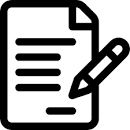 1
2
3
O impacto no equilíbrio econômico-financeiro fora reconhecido na Câmara dos Deputados: Emenda 44 adicionava ao ADCT previsão da possibilidade de renegociação de contratos públicos em função das alterações da Reforma Tributária. Tal previsão não foi mantida no texto atual da PEC.
!
!
Desequilíbrio econômico-financeiro dos contratos
Risco
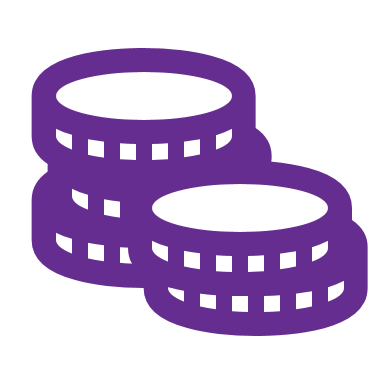 Novo imposto que incidirá sobre bens e serviços prejudiciais à saúde ou ao meio ambiente, nos termos da lei.
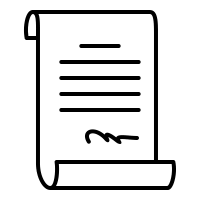 Risco maior para a geração por fontes não ecológicas, porém não limitado a elas.
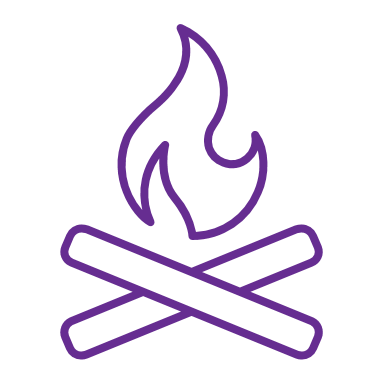 Falta de uma previsão que exclua o setor do tributo
Imposto 
Seletivo
Risco
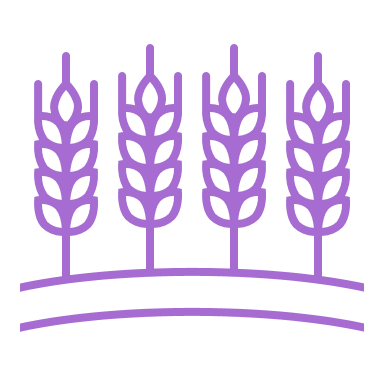 O texto aprovado permite que os Estados criem até 2043 uma contribuição sobre produtos primários ou semielaborados, que tenha sido estabelecida até abril de 2023 como condição para fruição de tratamentos diferenciados de ICMS.
Insegurança nos conceitos de “produto primário” e 
“semielaborado”, pois não estão definidos na própria Constituição.
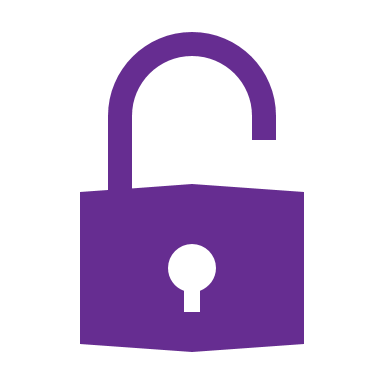 Contribuição para produtos primários e
 semielaborados
É possível que essa indefinição seja utilizada no futuro para justificar a cobrança dessa contribuição sobre o setor de energia.
Principais impactos sobre o setor elétrico
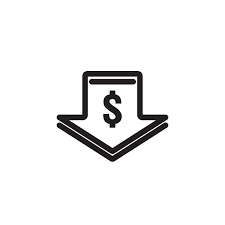 Desestímulo a investimentos em energias renováveis
Benefícios fiscais de ICMS existentes serão gradualmente reduzidos e extintos ao término da transição.

Não há previsão de benefício fiscal equivalente ao Regime Especial de Incentivos para o Desenvolvimento da Infraestrutura – REIDI
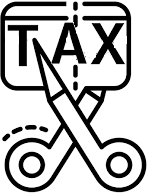 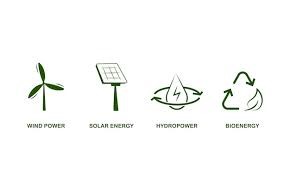 4
5
Os benefícios fiscais voltados ao setor elétrico atualmente existentes desempenham um papel crucial na viabilização de projetos de energia renovável.

O fim desses benefícios fiscais poderá desestimular novos investimentos em projetos de energia renovável, trazendo impacto significativo no desenvolvimento sustentável
Descontinuação de benefícios 
de ICMS e de PIS/Cofins
Energia elétrica renovável tem tratamento privilegiado em países como EUA, membros da União Europeia, países da América Latina, por exemplo.
Texto atual da PEC 45
Cenário atual 

ICMS não incide (i) em operações interestaduais com energia elétrica destinada à comercialização e industrialização; (ii) é diferido até a venda a consumidor final (i.e., recolhimento do ICMS no destino, quando do consumo da energia elétrica); (iii) na autoprodução de energia elétrica; e (iv) em transações financeiras na CCEE para liquidação de diferenças contratuais.

PIS/Cofins: há regime especial que permite às comercializadoras recolherem o PIS/Cofins a 3,65% sobre as transações financeiras específicas.
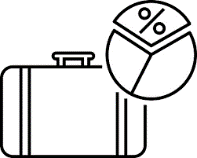 Incidência da CBS e do IBS em qualquer transação com energia elétrica, ainda que a transação não implique o seu consumo.
 
O crédito amplo dependendo de lei complementar futura
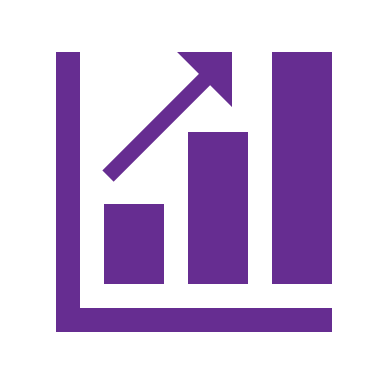 Aumento da carga tributária geral  – novas materialidades para o setor
Possíveis sugestões de alterações no texto
%
Inclusão da energia renovável na lista de reduções de alíquotas do IBS e CBS
 em 60% ou 100%
Exclusão expressa da energia como bem essencial e especialmente da renovável do Imposto Seletivo
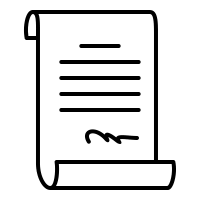 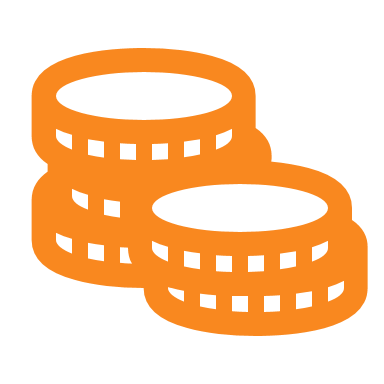 Argumentos
Bem e serviço cuja distribuição, pela literalidade constitucional e legal,  é essencial:
Seletividade em função da essencialidade do bem – Art. 155, §2º, II, “b” da CF/88
Lei nº 7.782/1989: Art. 10 São considerados serviços ou atividades essenciais: (...) I - tratamento e abastecimento de água; produção e distribuição de energia elétrica, gás e combustíveis;
STF – RE 714139 (Leading case julgado em 18/12/2021)
Energia elétrica não pode ser utilizada com intuito exclusivo arrecadatório dos entes tributantes

Transição energética e proteção ao meio ambiente, assegurado pela Constituição Federal (art. 170, caput e VI) .
A energia é bem elementar com impacto direto em toda a sociedade e economia do país

Insumo`essencial para toda a atividade social, econômica e empresarial:
Ex.: educação, saúde, agronegócio, indústria, transportes, outros

IBS e Imposto Seletivo = majoração da carga tributária para  energia

Consequência: aumento de custo para toda a sociedade.
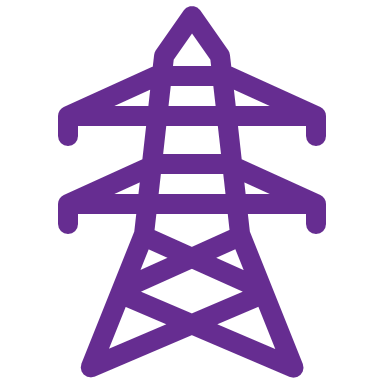 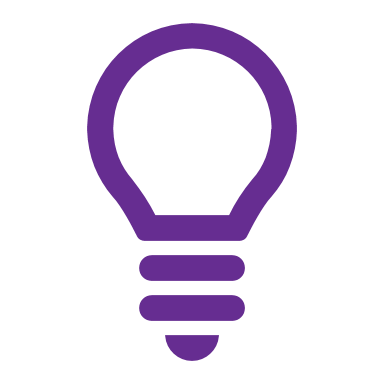 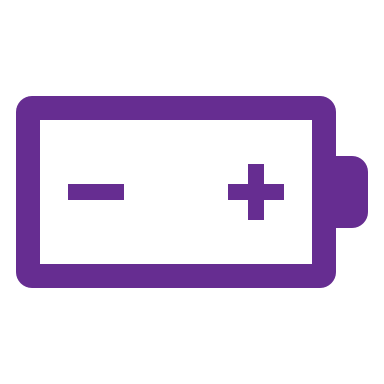 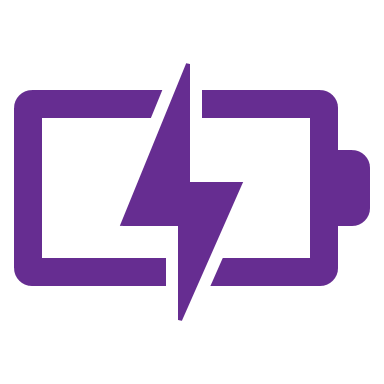 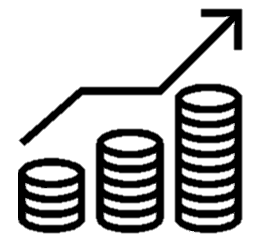 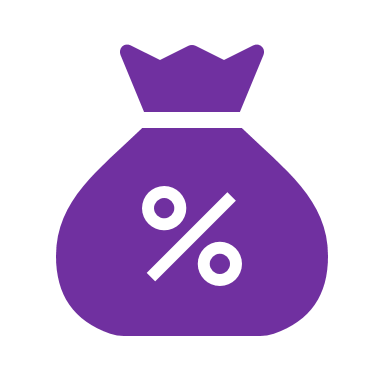 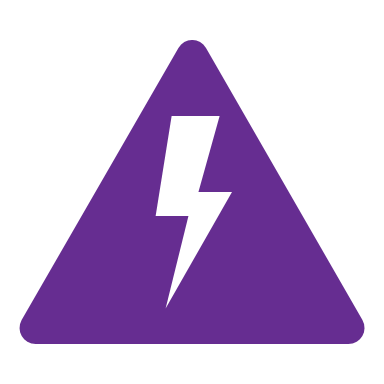 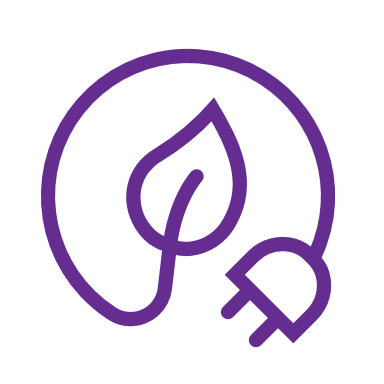 Obrigado!